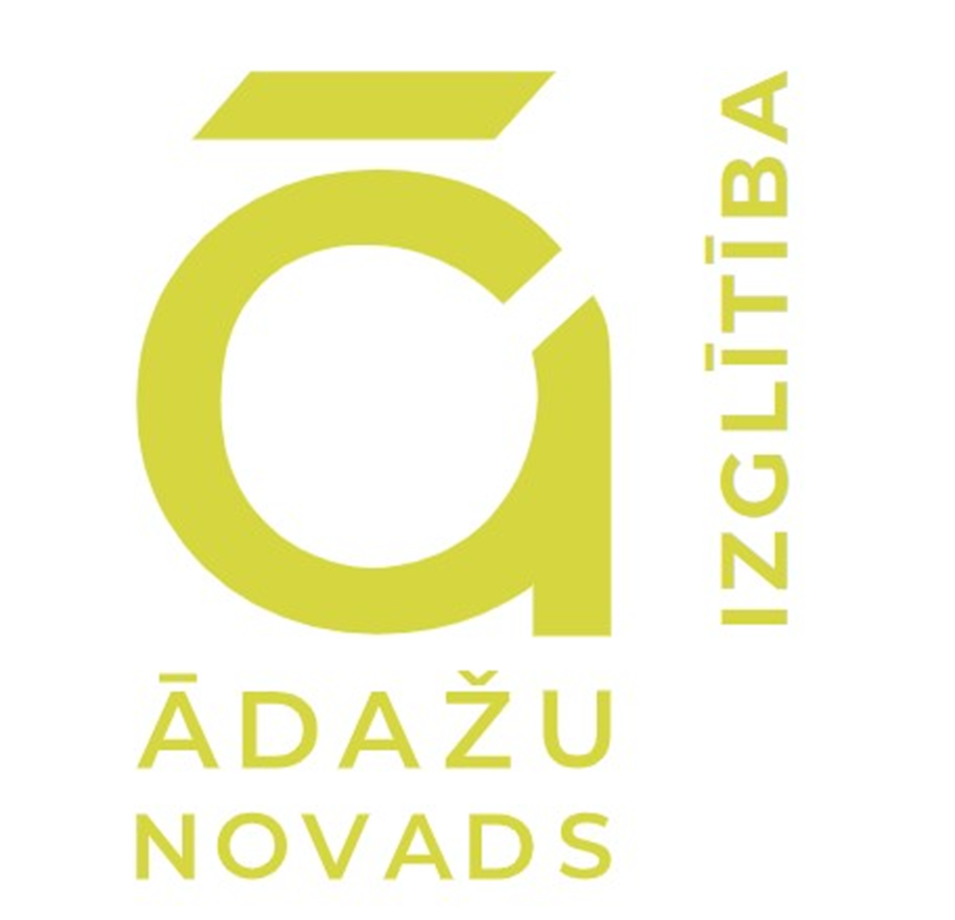 Par nepieciešamajām izmaiņām pašvaldības līdzfinansējuma piešķiršanā privātajām vispārējās pamata un vidējās izglītības iestādēm
Ziņojums IKSS komitejas sēdē 04.12.2024.
Ziņotājs: Izglītības satura un kvalitātes speciāliste Lāsma Dene
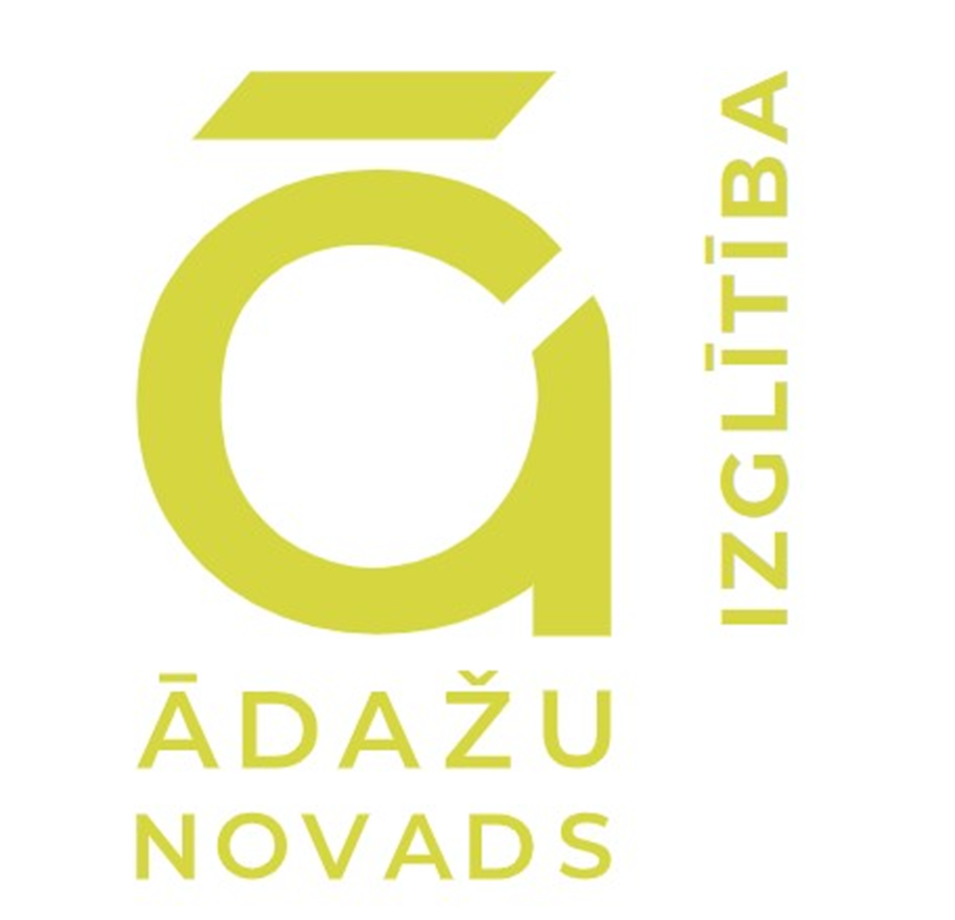 Līdzfinansējuma piešķiršanas regulējums privātajām skolām
Izglītības likuma 17. panta trešās daļas 5. punkts nosaka, ka pašvaldība uz savstarpēja līguma pamata var piedalīties privāto izglītības iestāžu finansēšanā;

ĀNP 28.09.2023. Saistošie noteikumi Nr. 28/2023 «Par pašvaldības līdzfinansējumu privātām vispārējās izglītības iestādēm»;

Pašvaldības un privātās izglītības iestādes līgums par līdzfinansējuma piešķiršanu.
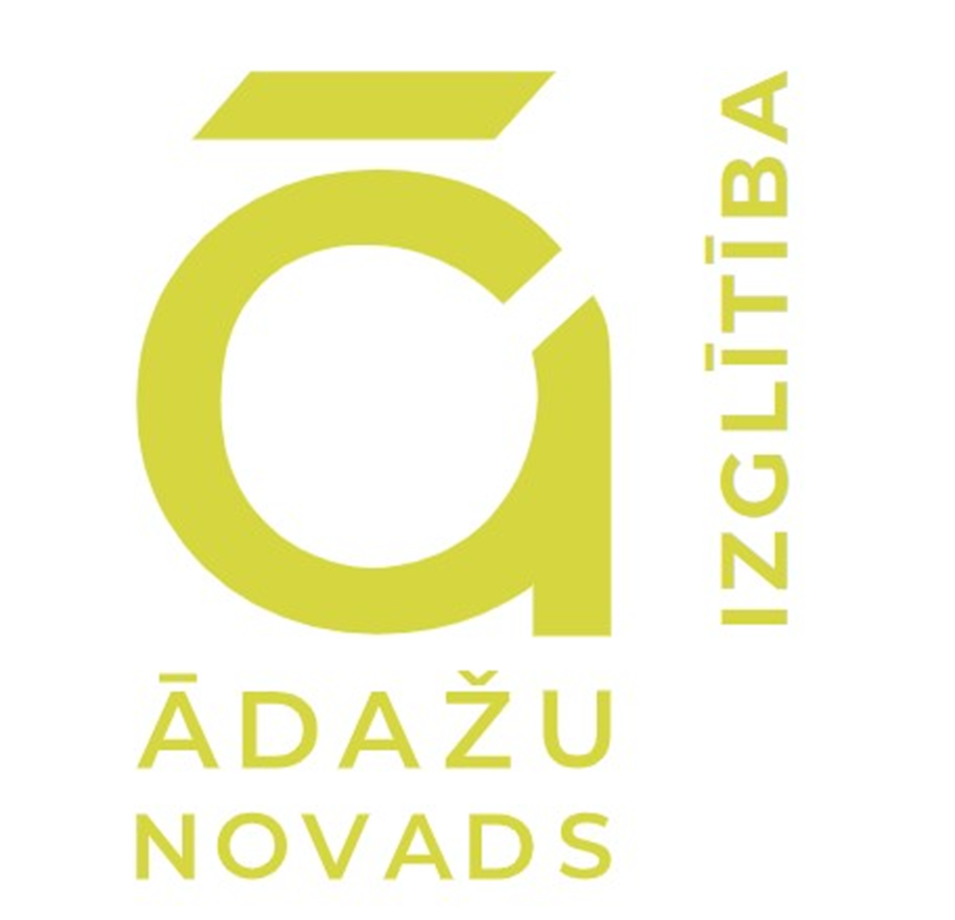 Līdzfinansējuma apmērs
Līdzfinansējuma apmēru vienam skolēnam mēnesī katru gadu nosaka dome
2024. gadā: 
- 90 euro/mēnesī skolēnam, kurš apgūst vispārējās pamata vai vidējās izglītības programmu klātienē;
- 45 euro/mēnesī skolēnam, kurš apgūst vispārējās pamata vai vidējās izglītības programmu tālmācībā.
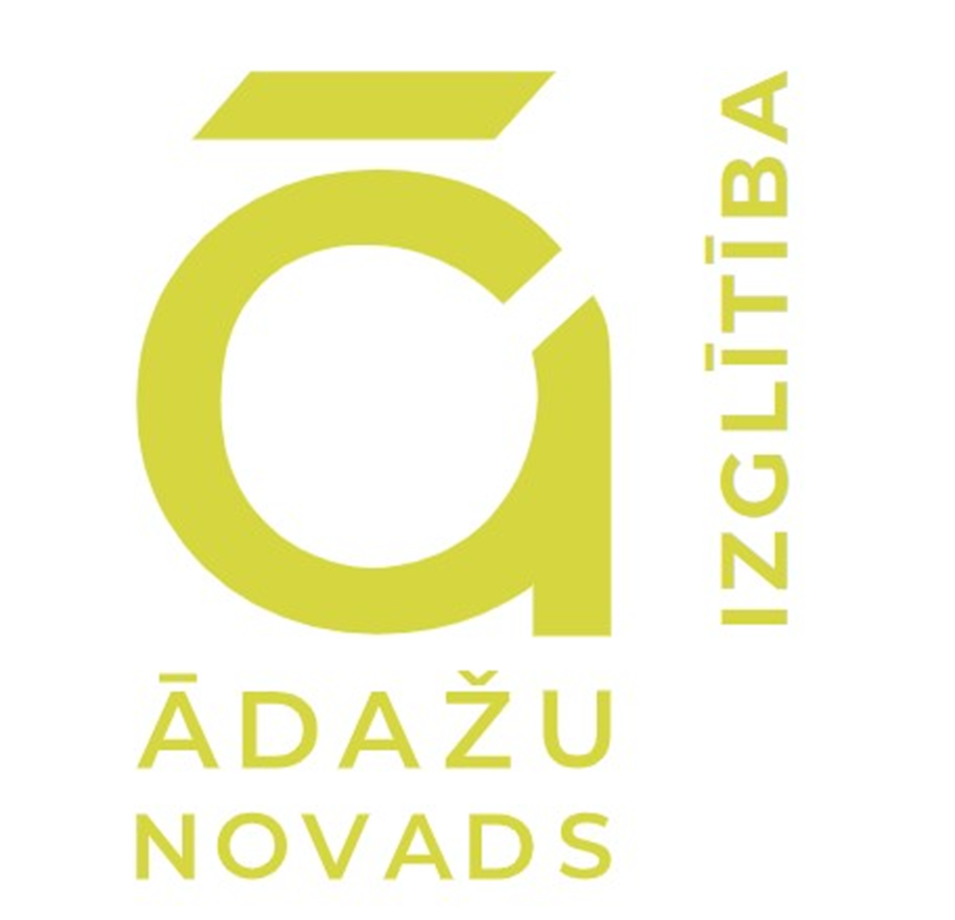 Statistika uz 01.09.2024.
Līgumi ar 30 privātajām vispārējās pamata un vidējās izglītības iestādēm (atbalsts 635 skolēniem, t.sk. arī pilngadīgajiem).
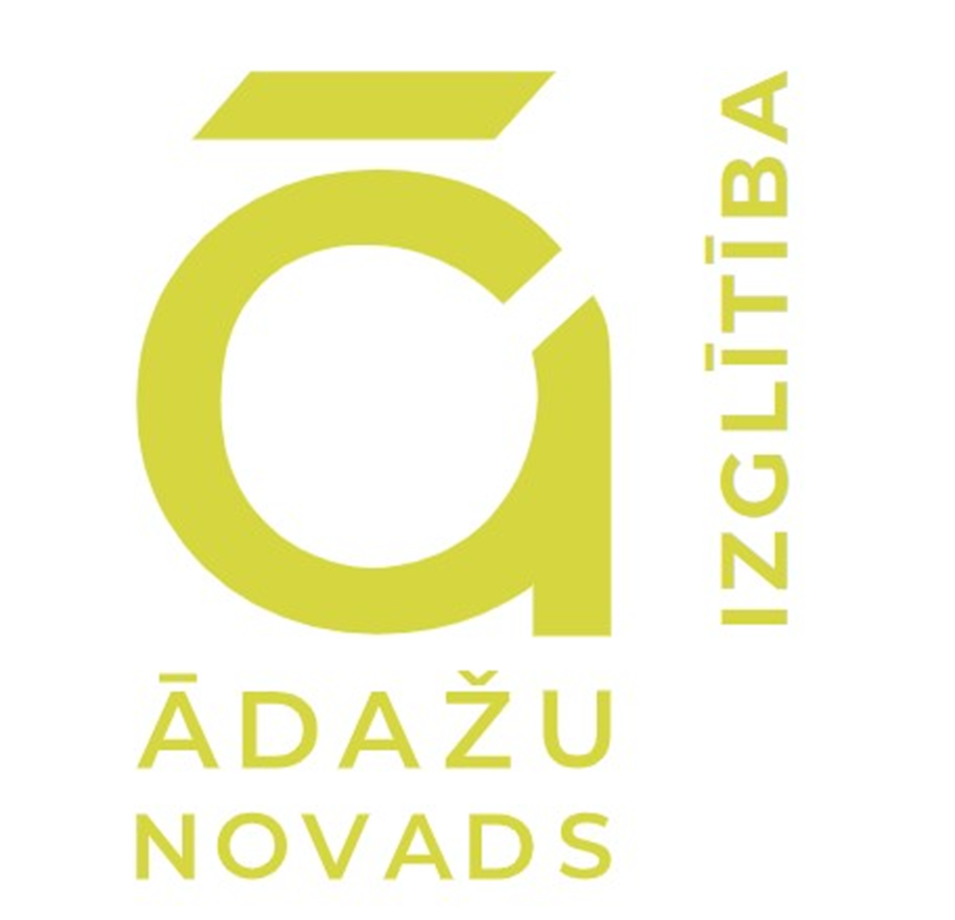 Līdzfinansējuma izmaksas
Pašvaldības līdzfinansējums mēnesī ~ 52 500 euro
Gadā ~ 630 000
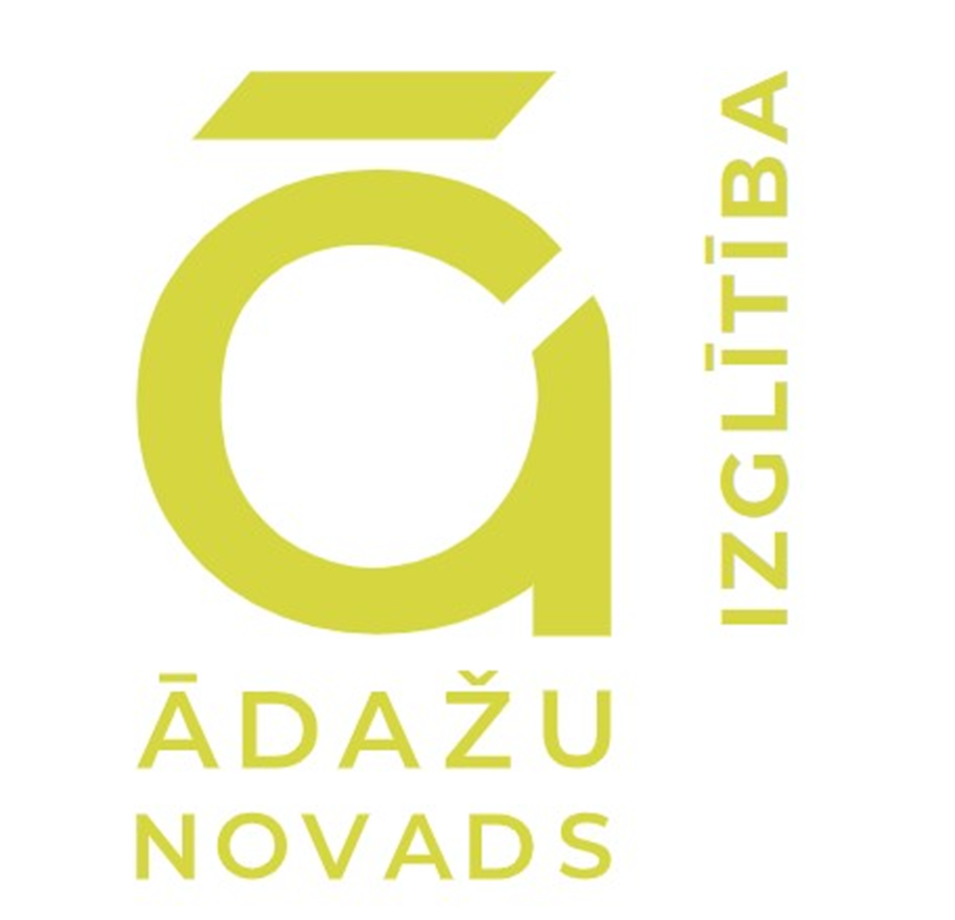 Nepieciešamība pārskatīt pašvaldības līdzfinansējumu privātajām skolām
Budžeta projekta 2025. gadam tāmē prognozēts izmaksu palielinājums izglītības funkciju nodrošināšanai, kā rezultātā jāpārskata pašvaldības iniciatīva – līdzfinansējums privātajām skolām
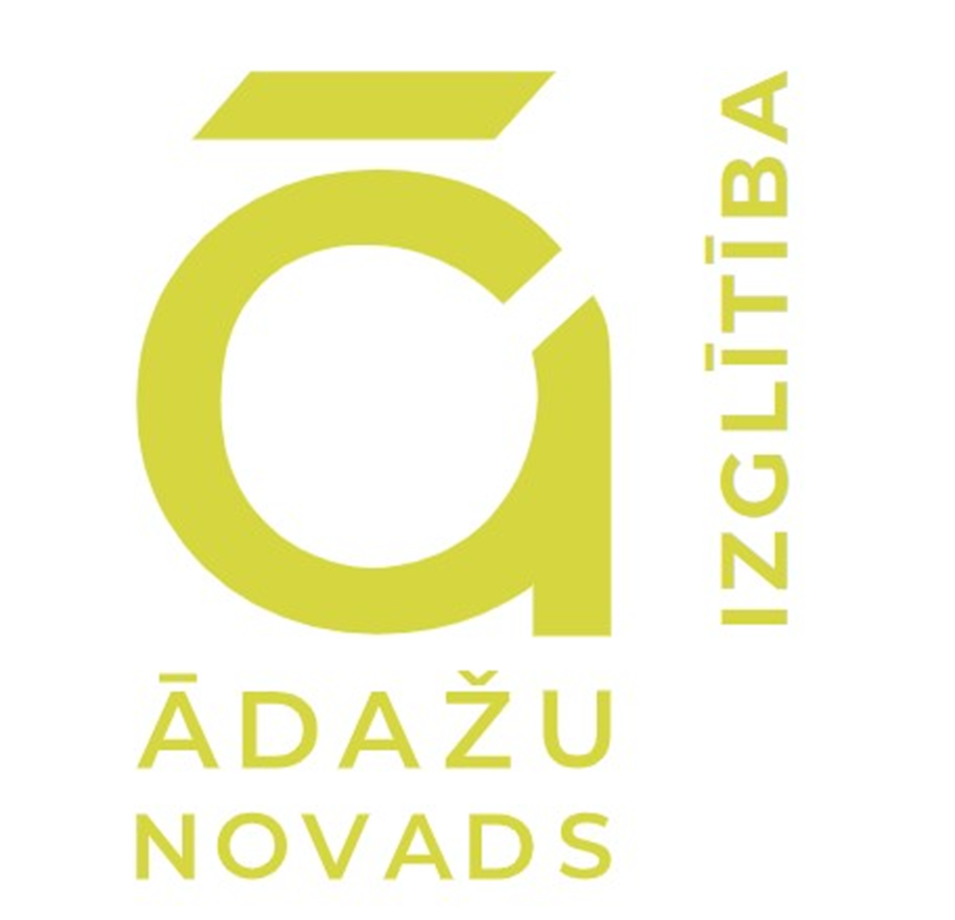 Ierosinājumi (I)
1. variants
Ar 2025. gada 1. jūniju izbeigt ĀNP Saistošo noteikumu Nr. 28/2023 «Par pašvaldības līdzfinansējumu privātajām vispārējās izglītības iestādēm» darbību;
Saglabāt dotāciju Ādažu novada privātajai skolai (reģistrēta un faktiski atrodas novada teritorijā, nodrošina klātienes programmu apguvi) mācību laikā, atbilstoši skolēnu skaitam.
Rezultātā ietaupot 2025. gada budžetā ~150 500 euro; 2026. gada budžetā vismaz 258 000 euro.
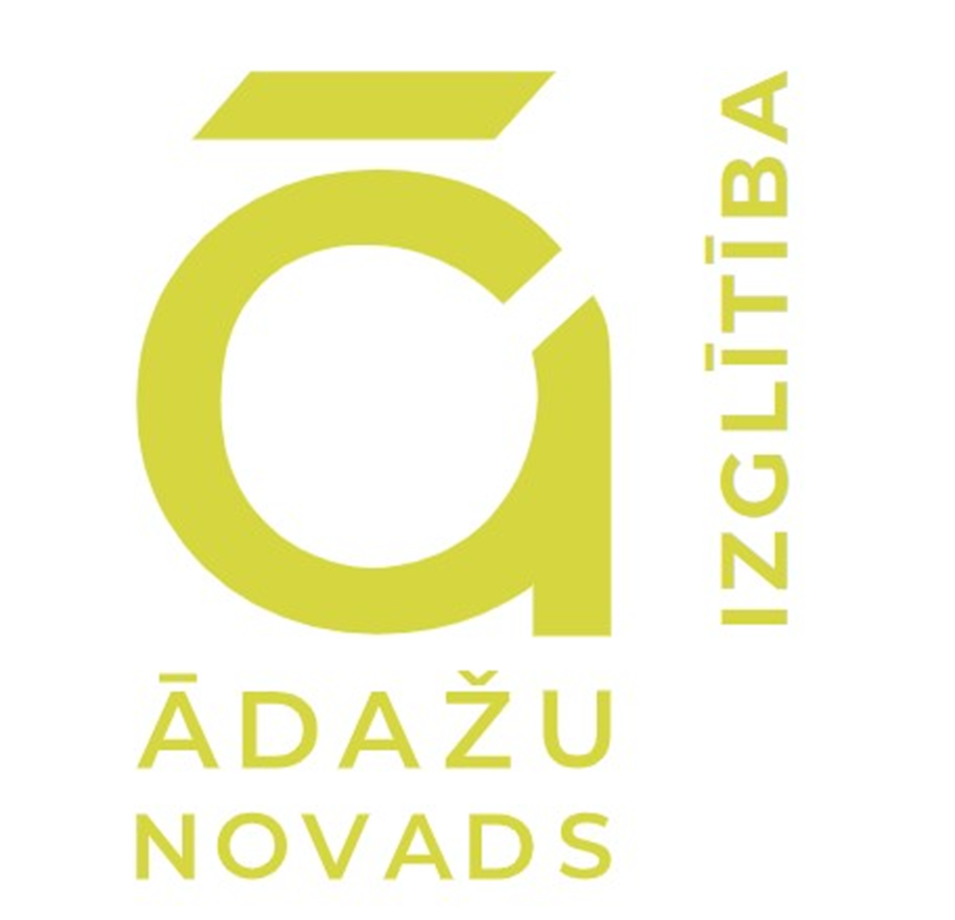 Ierosinājumi (II)
2. variants
Turpināt nodrošināt pašvaldības iniciatīvu izglītības funkciju nodrošināšanai atbilstoši ĀNP saistošajiem noteikumiem Nr. 28/2023 «Par pašvaldības līdzfinansējumu privātajām vispārējās izglītības iestādēm»
Papildu finansējums izglītības funkciju nodrošināšanai 2025. gadā tiks atrasts citur.